Center for Accessibility Services and Academic Accommodations (CASAA)
Chris Ryan & Matt Robert
Hello and Welcome!
The Center
Where we are:  
Basement of the Dining Common, Suite 10
Chris – Director
Matt – Interim Coordinator
Who we service:
Any student with a documented disability looking for academic or non-academic accommodations
220 students
[Speaker Notes: AIC recognizes that students with disabilities are an important part of the campus community and therefore complies with Section 504 of the Rehabilitation Act of 1973 and Title II of the Americans with Disabilities Act of 1990 ( also known as, the ADA).

We do not discriminate on the basis of disability and seek to prevent any discrimination against any individual with disabilities.]
Section 504 and the ADA
Section 504:  
Civil Rights Statute
Designed to prevent discrimination against individuals with disabilities
The ADA:  
Modeled after Section 504
Guarantees equal opportunity for individuals with disabilities in employment, public accommodations, transportation, State and local government services, telecommunications, and education.
The Students
Individual with a Disability:  
A person who…
Has a physical or mental impairment which substantially limits a major life activity;
Has a record or history of such an impairment; or
Is regarded as having such an impairment.
Disclosure of Disability:  
Must come from the student (self-disclose)
[Speaker Notes: Disclosure of Disability:
Students with disabilities who need appropriate and reasonable accommodations must identify themselves as having a disability. Disclosure of a disability is always voluntary, and the College will not be able to provide accommodations without the student first contacting the Center.]
Major Life Activities
Include:
Caring for oneself
Seeing, hearing
Eating
Sleeping
Walking
Learning, reading
Communicating
Thinking or concentrating
Also, Bodily Functions
Immune system
Normal cell growth
Digestive, bowel or bladder
Neurological, brain
Respirtory
Circulatory
Endocrine
Application Guideline
CASAA ACCOMMODATION PROCESS
INQUIRY
Initial student inquiry/conversation to discuss disability and prospective needs.
Student told what is required for appropriate documentation.
APPLICATION
Accommodation application completed by student and turned in to CASAA with appropriate supporting documentation.
APPROVAL
Request for accommodations approved based on diagnosis and supporting documentation. Approval letter outlining approved accommodations and timeframe created with student, printed, signed, student leaves with folder of signed original letters to deliver to professors. If student is not present when approval letter is written, letter emailed to student.  Accommodations begin on date of letter, they are not retroactive, and current for the academic year they are requested. Students are encouraged to share letters with processors and advised information will not be shared by CASAA unless express, written permission given by student.
REVIEW
CASAA Director/Coordinator review of application and documentation with student, interactive process begins to determine appropriate accommodations. Folder is created with student name and  Record of contact sheet placed in inside front cover and started.
DENIAL
Request for accommodations denied; diagnosis does not rise to the level of a disability under the ADA; insufficient supporting documentation to support the requested accommodations.
PENDING/PROVISIONAL APPROVAL
Pending - Accommodations are not approved at this time and file is placed in file drawer under pending until student brings in missing paperwork (application, documentation, etc.) 

Accommodations are provisionally approved; student may need more specific documentation, additional documentation; documentation to be provided. File is placed in file cabinet under provisional.
DENIAL LETTER
Denial letter sent to student with reasons for denial. Folder placed in file cabinet under denied.
ACTIVE FILE
File is placed in file cabinet with all active files. Record of contact maintained for student interactions. Maintain active communication with student to review accommodations and make appropriate changes/additions to accommodations when and if necessary each semester.
PERMISSION
Student gives CASAA permission to share diagnosis and accommodations with faculty via phone, email and/or meeting with CDS, student and faculty. Express, written permission obtained and kept in file.
Documents/My Documents/POLICY/Accommodation Process & Work Flow Chart  Rev. 3/10/20
[Speaker Notes: Once students have contacted the Center, they will be given a Request for Accommodations application to fill out as well as a copy of the Documentation Policy which serves as a guideline as to the documentation necessary to support their request. 

A Request for Accommodation form shall be filled out prior to the start of the academic school year. It is the student’s responsibility to notify CASAA if anything on the application changes. Students can amend their application at any point whether it is to request additional accommodations or to remove a particular accommodation. 

For those students with permanent disabilities, a request for accommodations shall be filled out once per year, prior to the start of the academic year. 
For those students with any other type of disability, a request shall be filled out prior to the beginning of the school year. Depending on the nature of the disability, the student may be asked to fill out another application prior to the start of the spring semester.]
Application Guideline (Documentation Needed)
Primary:
Letter, which includes:
Diagnosis
Date and how diagnosis was reached
How disability affects major life activity
Information on how disability affects academic performance, and
Any recommendations
Secondary:
Individualized Education Plan (IEP)
Section 504 Plan

Both need to outline:
Accommodations that the student has received
Effectiveness of those accommodations
Application Guideline (Timeline)
Handled in order of being received
Approval or Denial
Decision made within 2 business days (typically)
During peak times, may take longer
What’s Next?
After approval:
Student receives copy of approval letter
Student provides approval letter to professor(s)
To any or all professors
Student can choose to utilize accommodations
One, several or all courses
Working with professors
[Speaker Notes: So again, the student has the right to disclose to whomever they choose.  However, it is in the best interest of the student to provide the letter to all professors.  

Accommodations are not retroactive and start when the student discloses to the professor.]
Questions, Comments Concerns
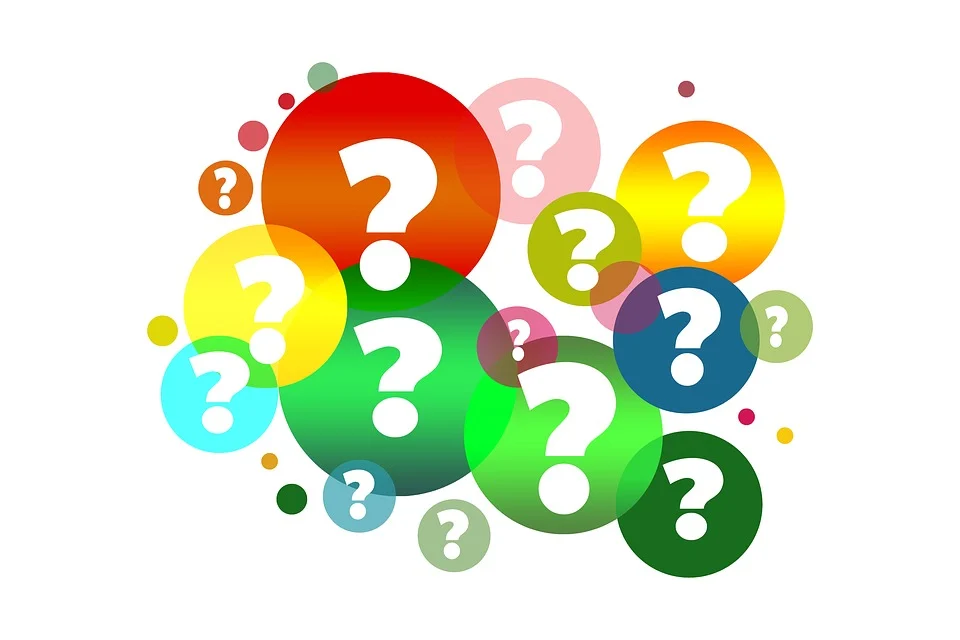 Thank you!